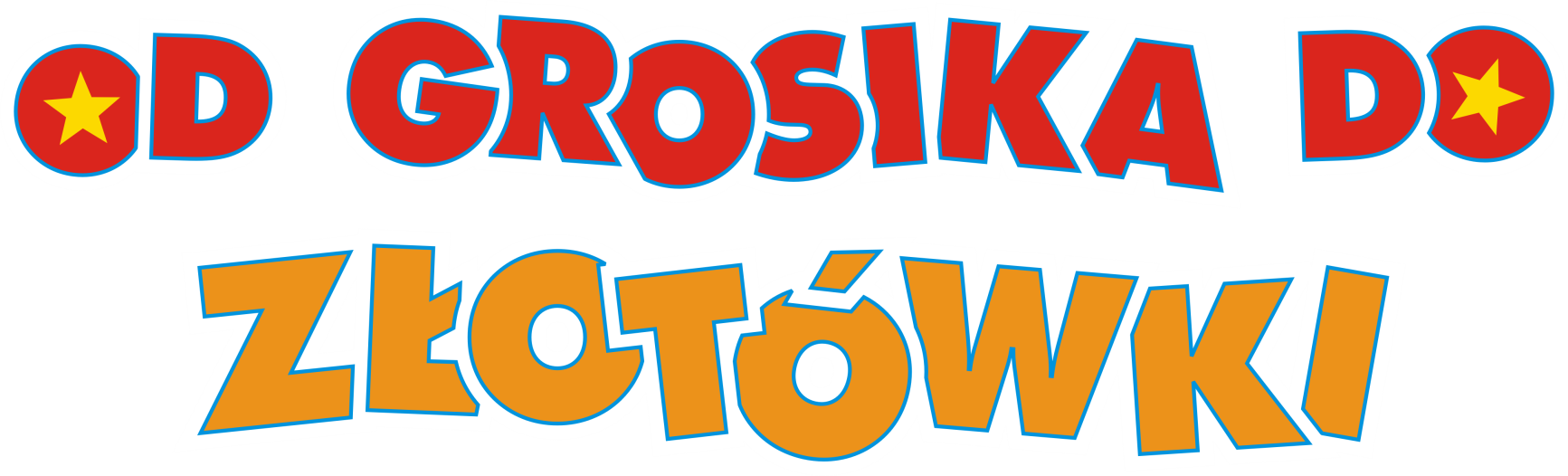 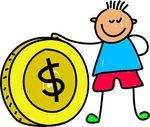 Czym jest pieniądz?
Pieniądz to powszechnie akceptowany towar, za pomocą którego dokonujemy płatności za dostarczane dobra lub wywiązujemy się ze zobowiązań (np. spłata długu). 

Innymi słowy jest to środek wymiany.
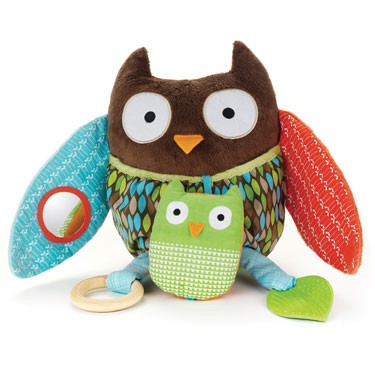 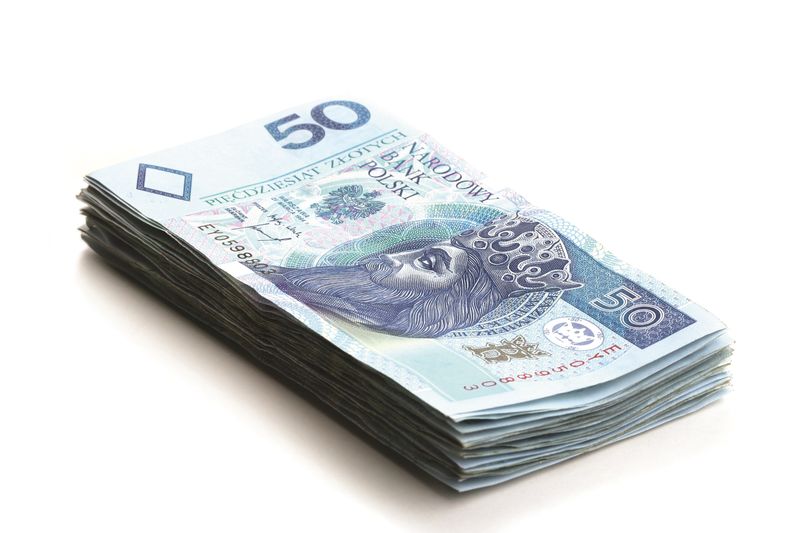 Historia płacideł
bydło
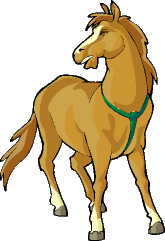 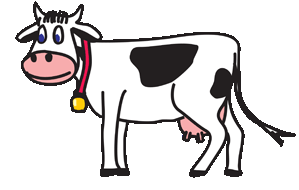 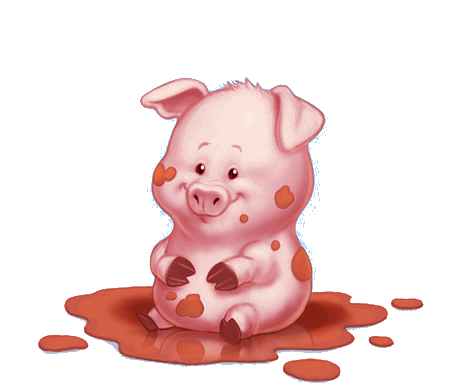 Historia płacideł
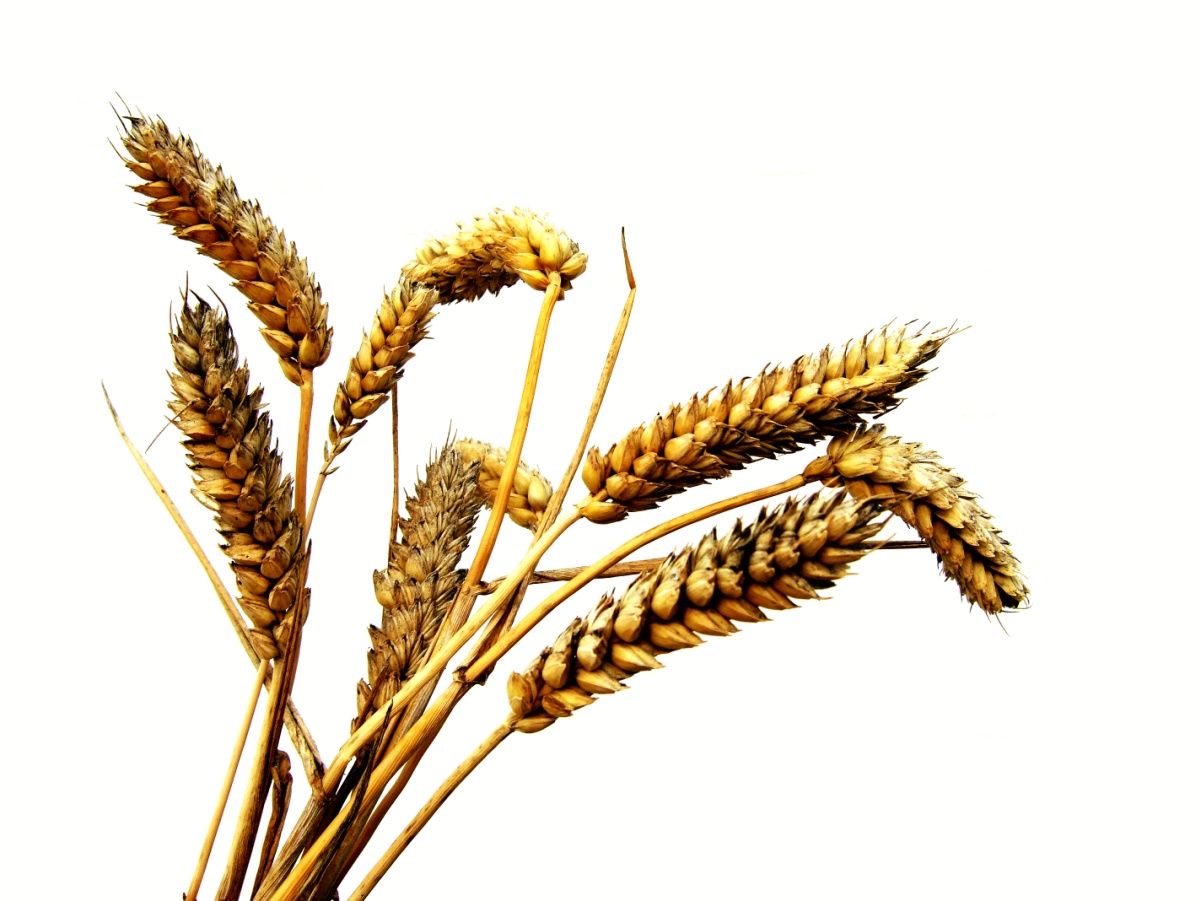 dobra naturalne
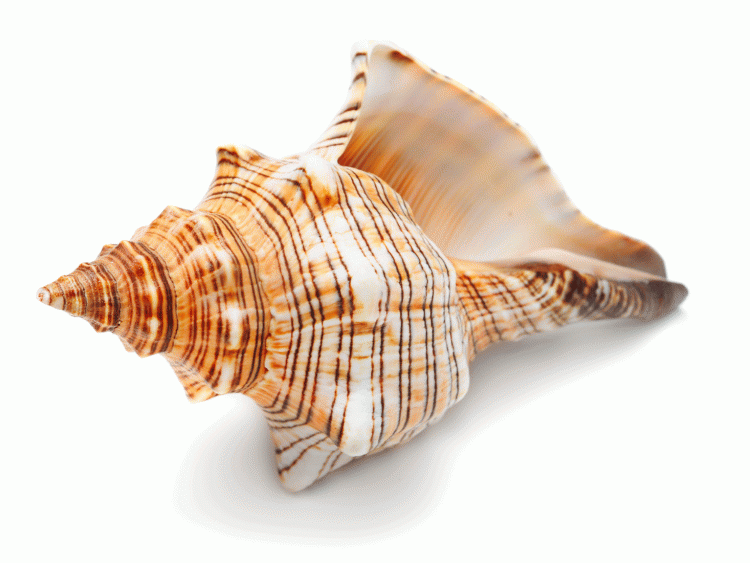 Historia płacideł
kruszce i stopy  - złoto, srebro, platyna, mosiądz, żelazo
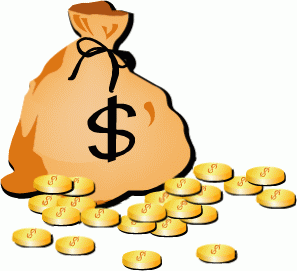 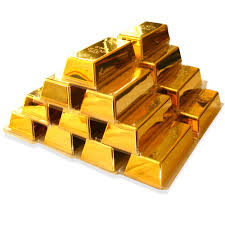 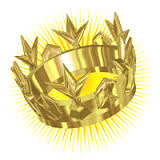 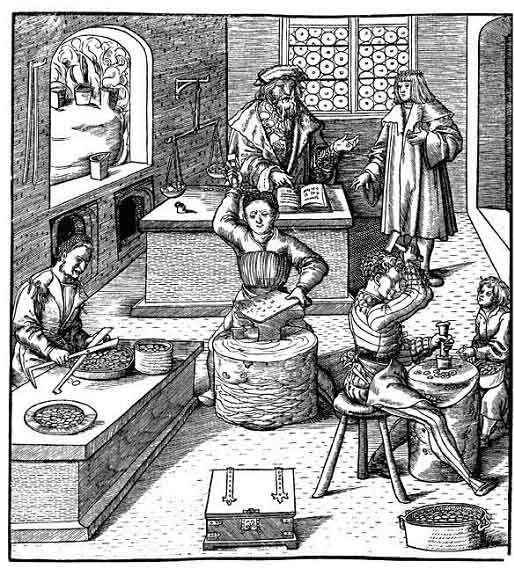 Mennica – wybijanie monet
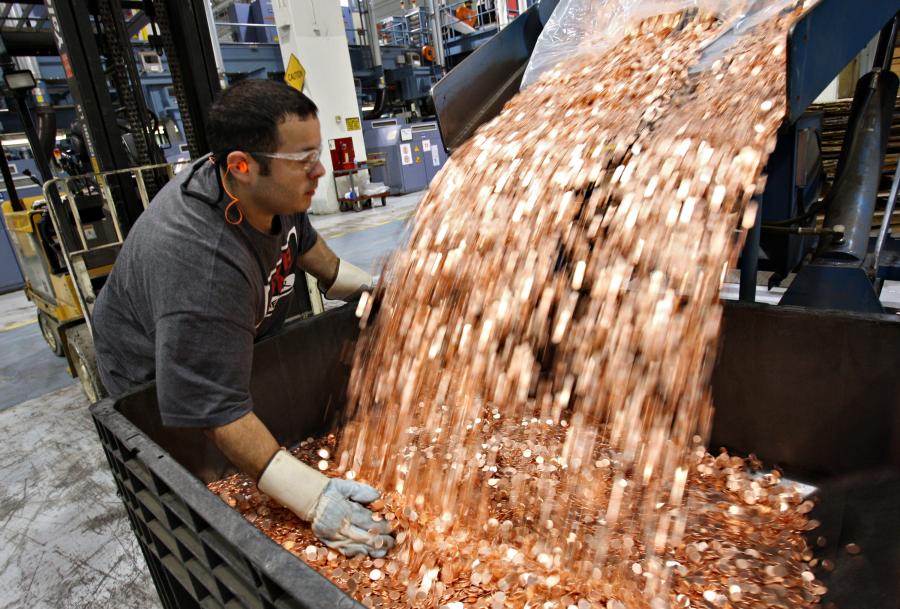 Polski bilon – złoty, grosz
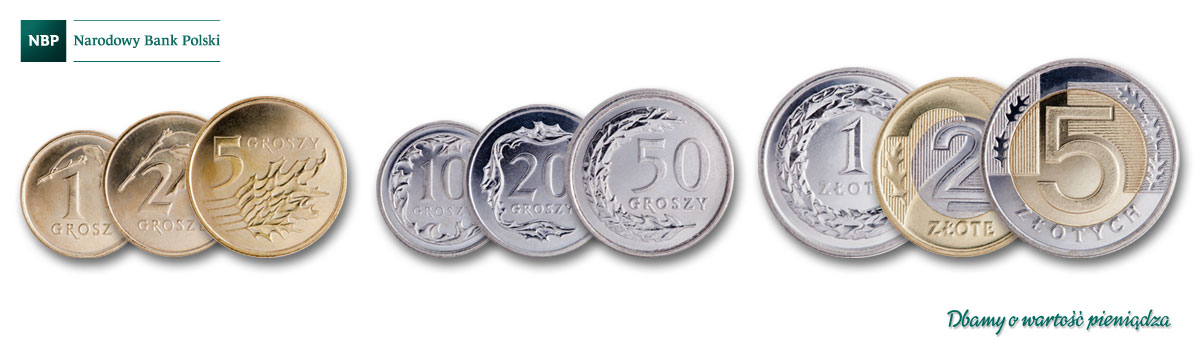 Nominał - wartość
Euro
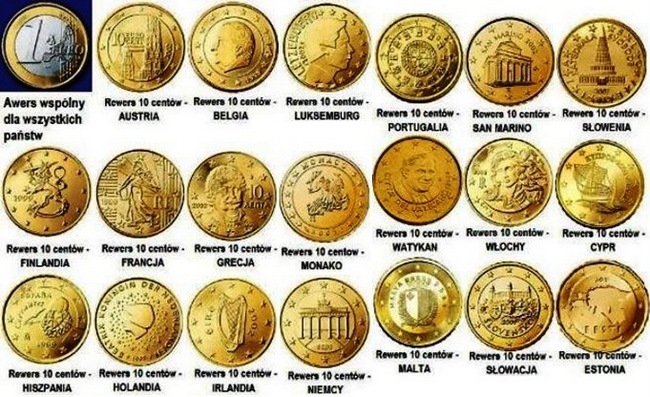 Cent
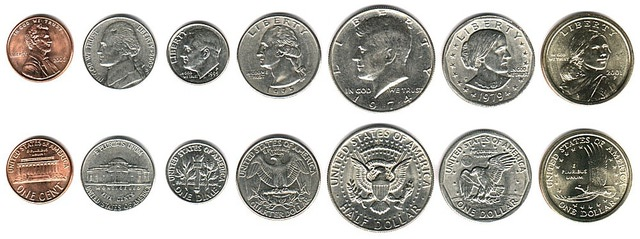 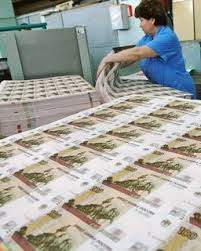 Drukarnia banknotów
Polskie banknoty dzisiaj
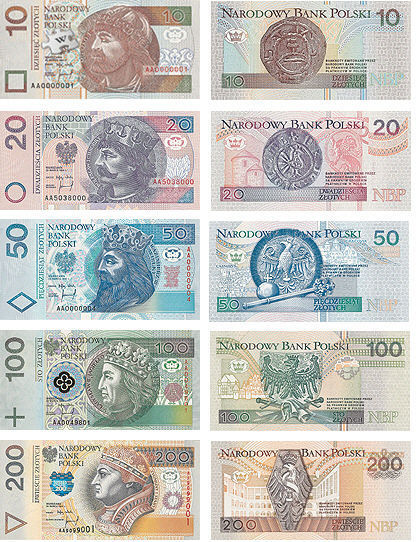 Awers – przód,
Rewers - tył
Polskie banknoty dawniej
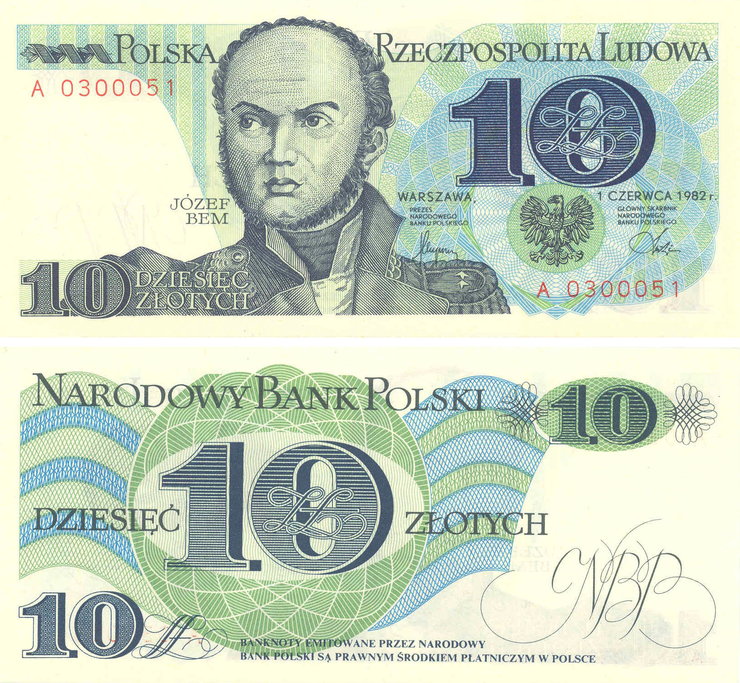 Polskie banknoty dawniej
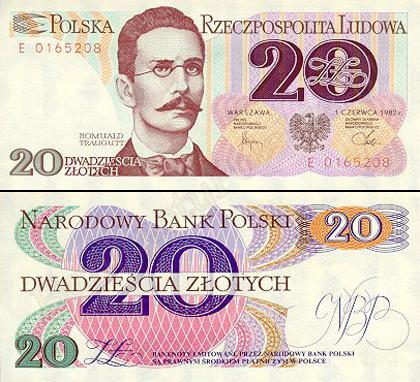 Polskie banknoty dawniej
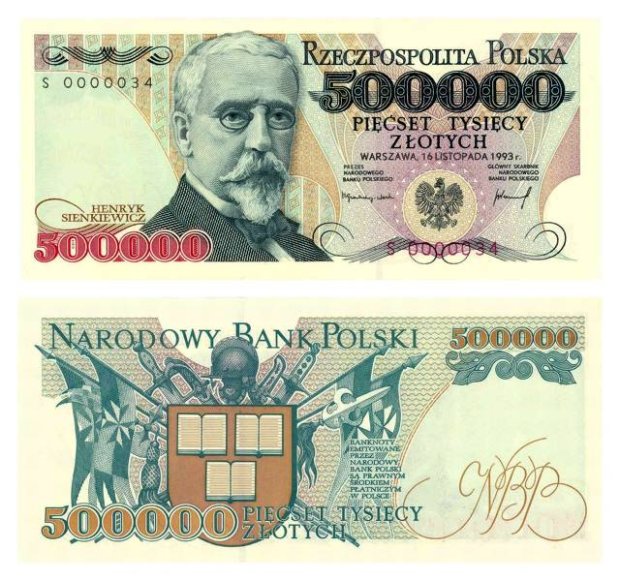 Polskie banknoty dawniej
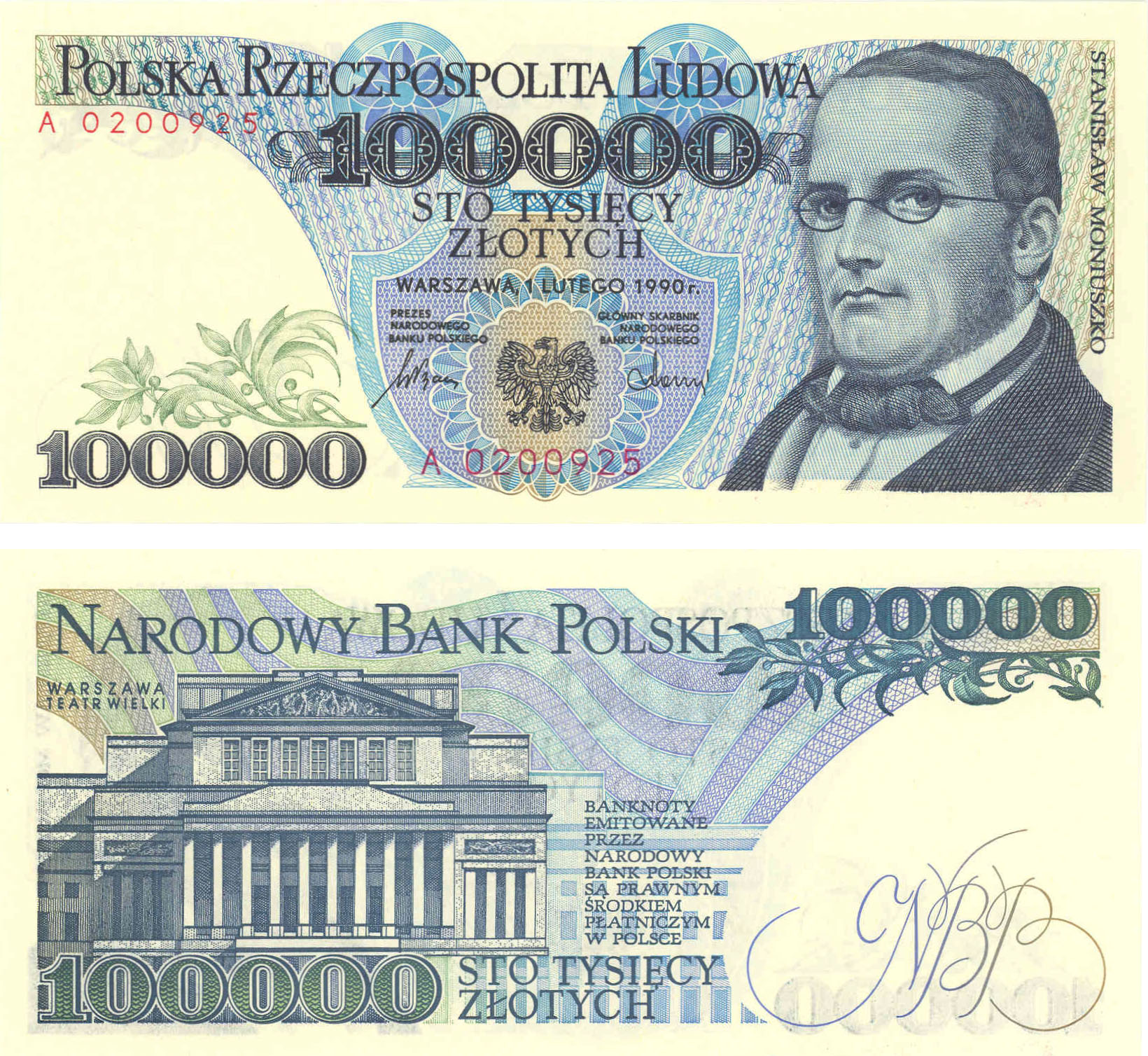 Polskie banknoty dawniej
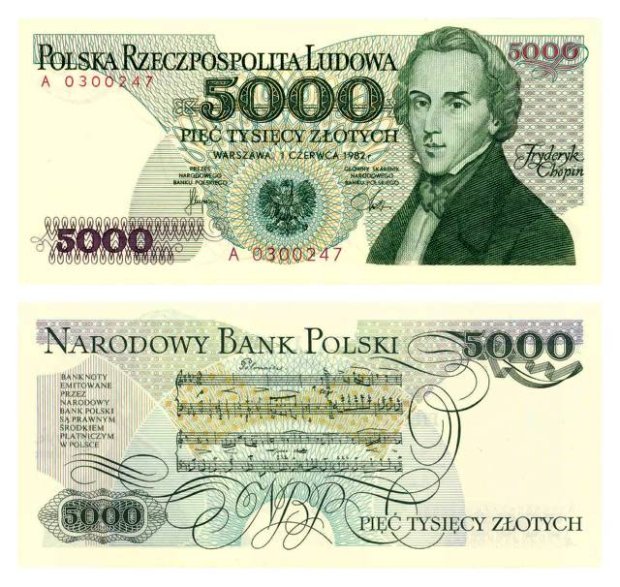 Polskie banknoty dawniej
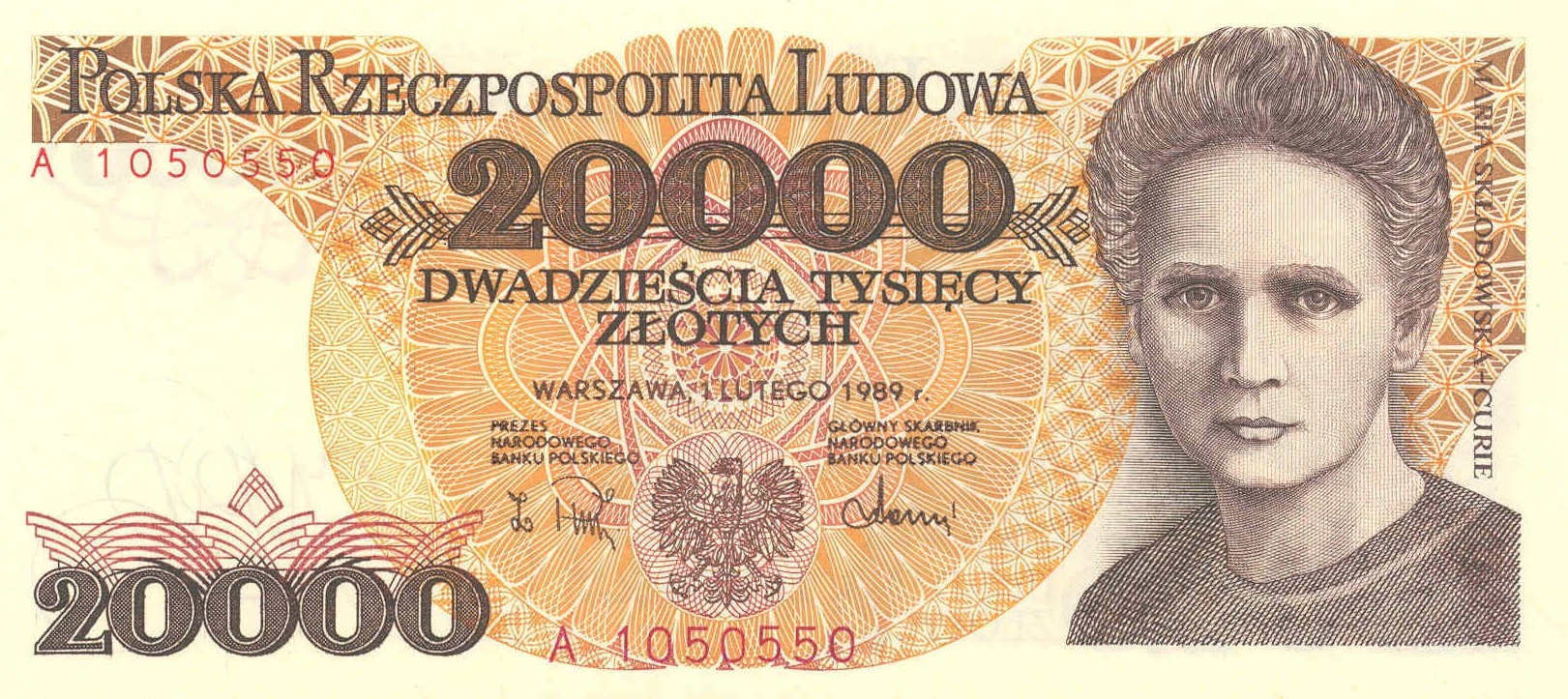 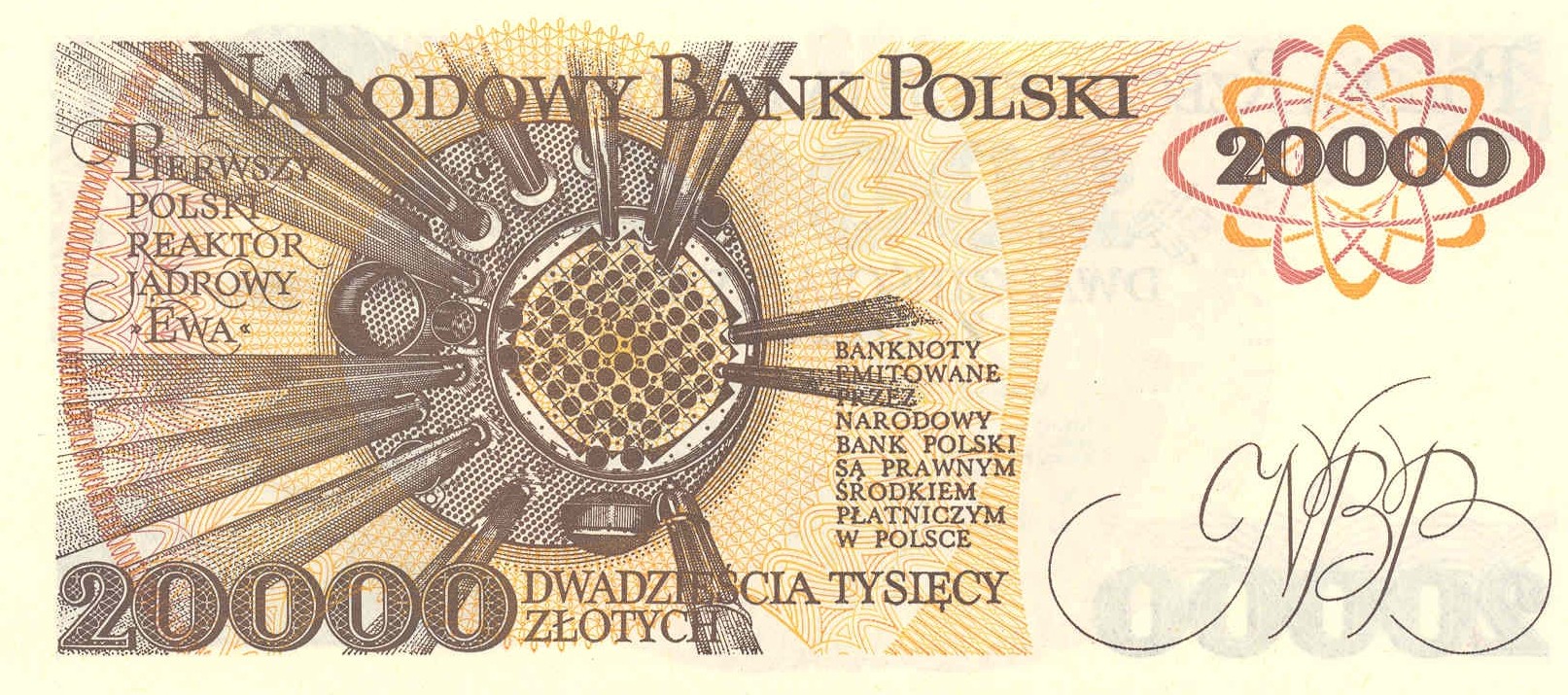 Euro
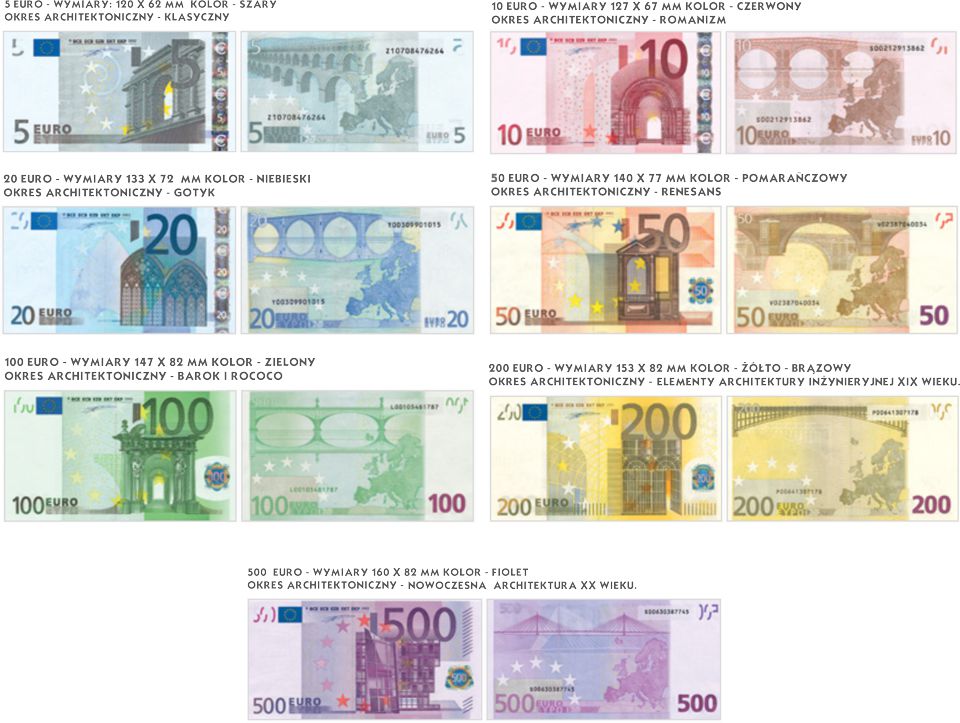 Dolar
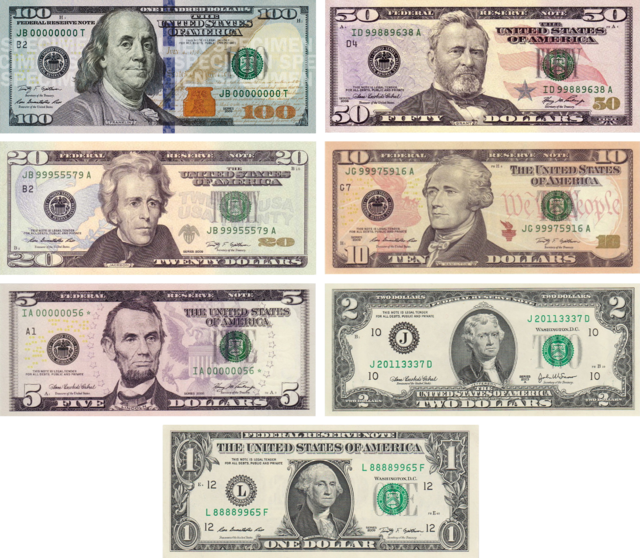